Кабинет  педагога-психолога
МБДОУ д/с №15 «Радуга»
г. Улан-Удэ
Педагог-психолог:
Чарикова Екатерина Петровна
В нашем саду организована психологическая 
служба, 
Целью которой является сохранение 
и укрепление 
психического здоровья ребенка, 
его гармоничное развитие
Кабинет психолога небольшой по размеру,
Функциональный и хорошо освещен.
Гарантирует защиту т посторонних глаз,
что способствует  созданию близости общения
и приветливой атмосферы.
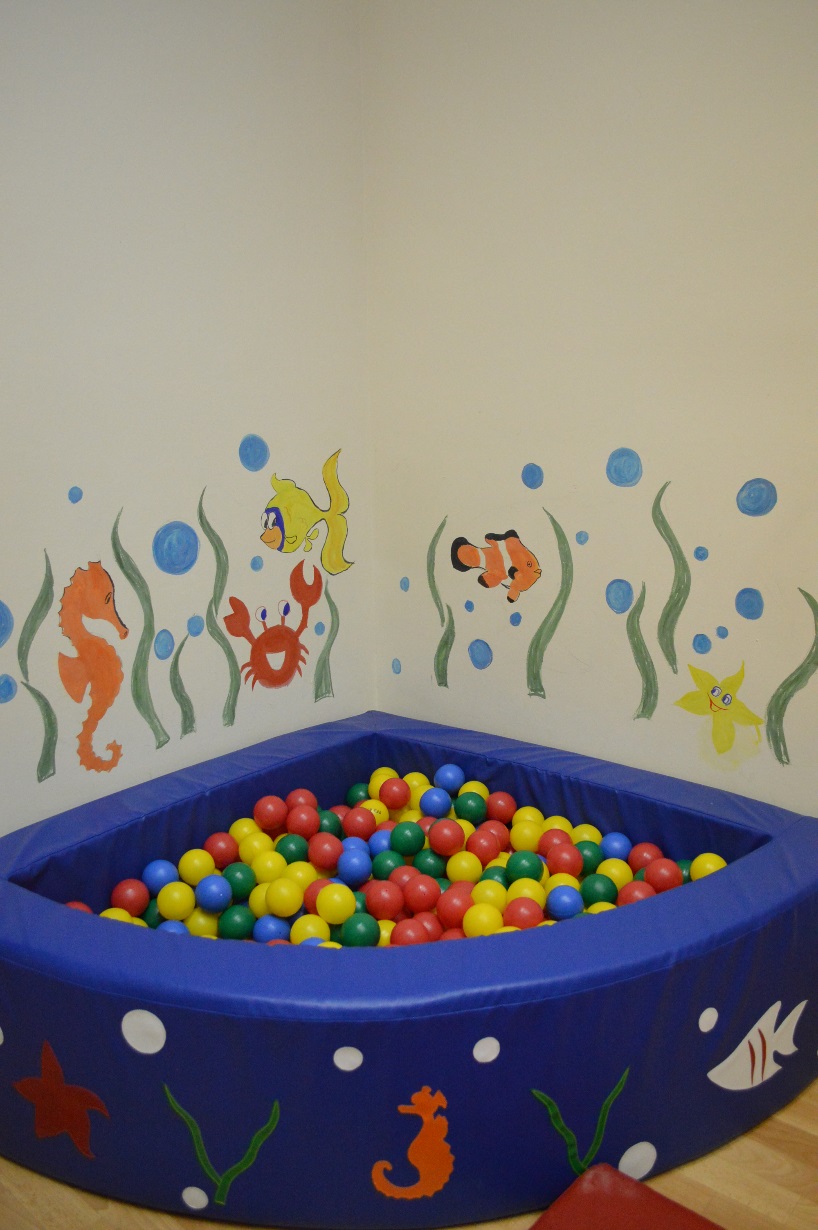 Одно из  самых любимых мест 
детей- это сухой бассейн. Каждый раз погружаясь  в
 массу шариков ребенок испытывает точечное давление
по всему телу. Такой массаж снимает напряжение и 
расслабляет мышцы.
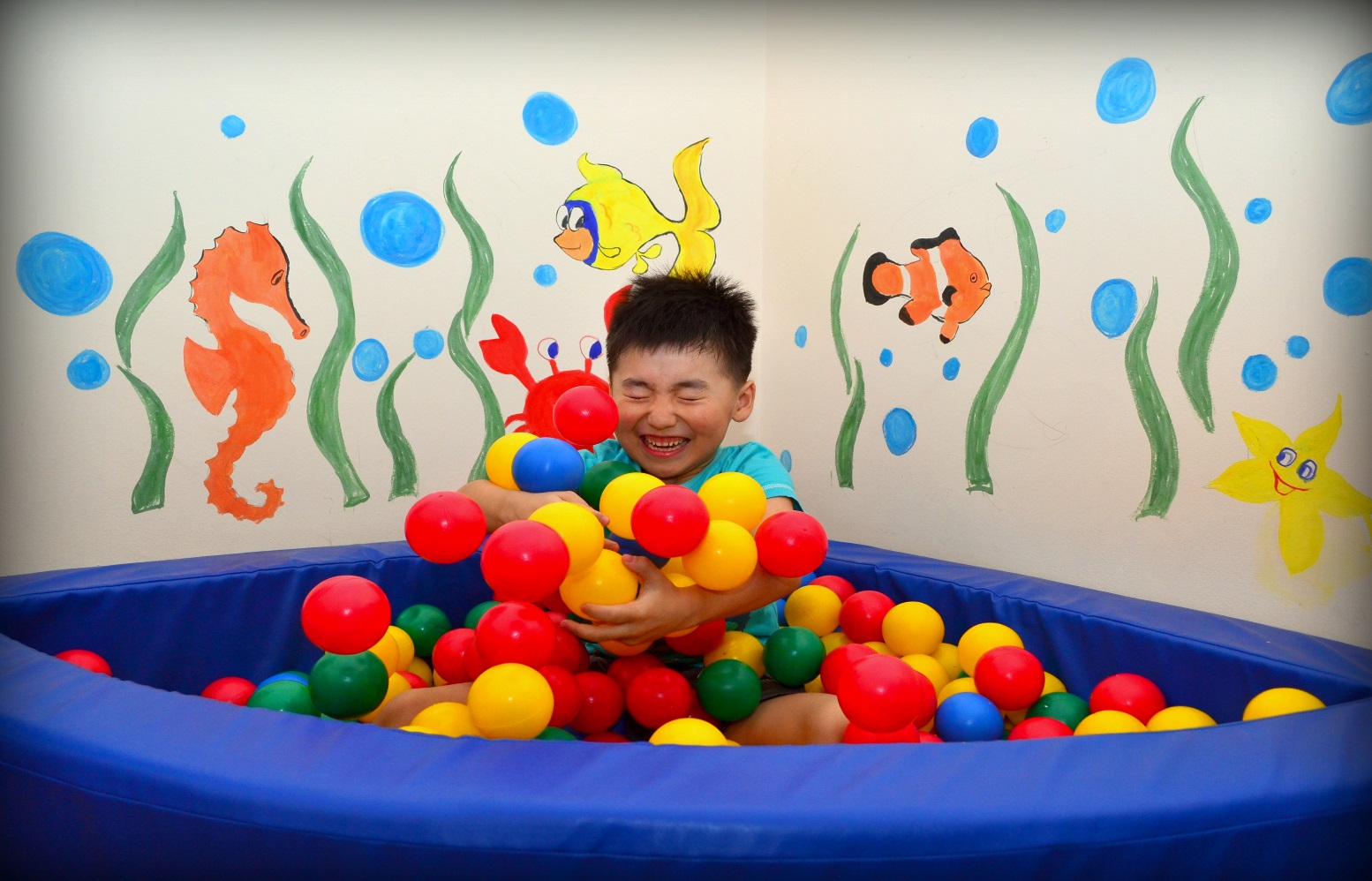 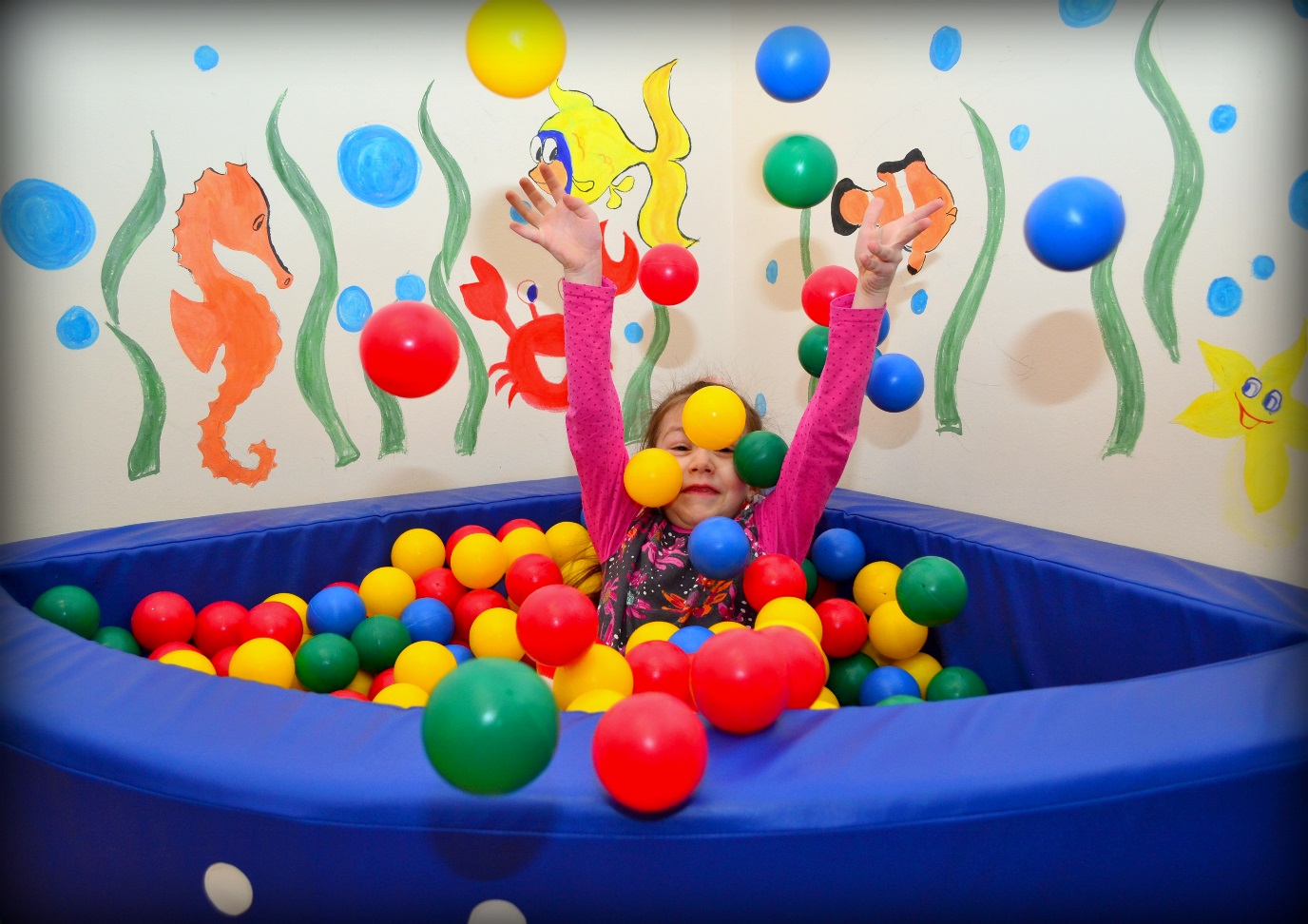 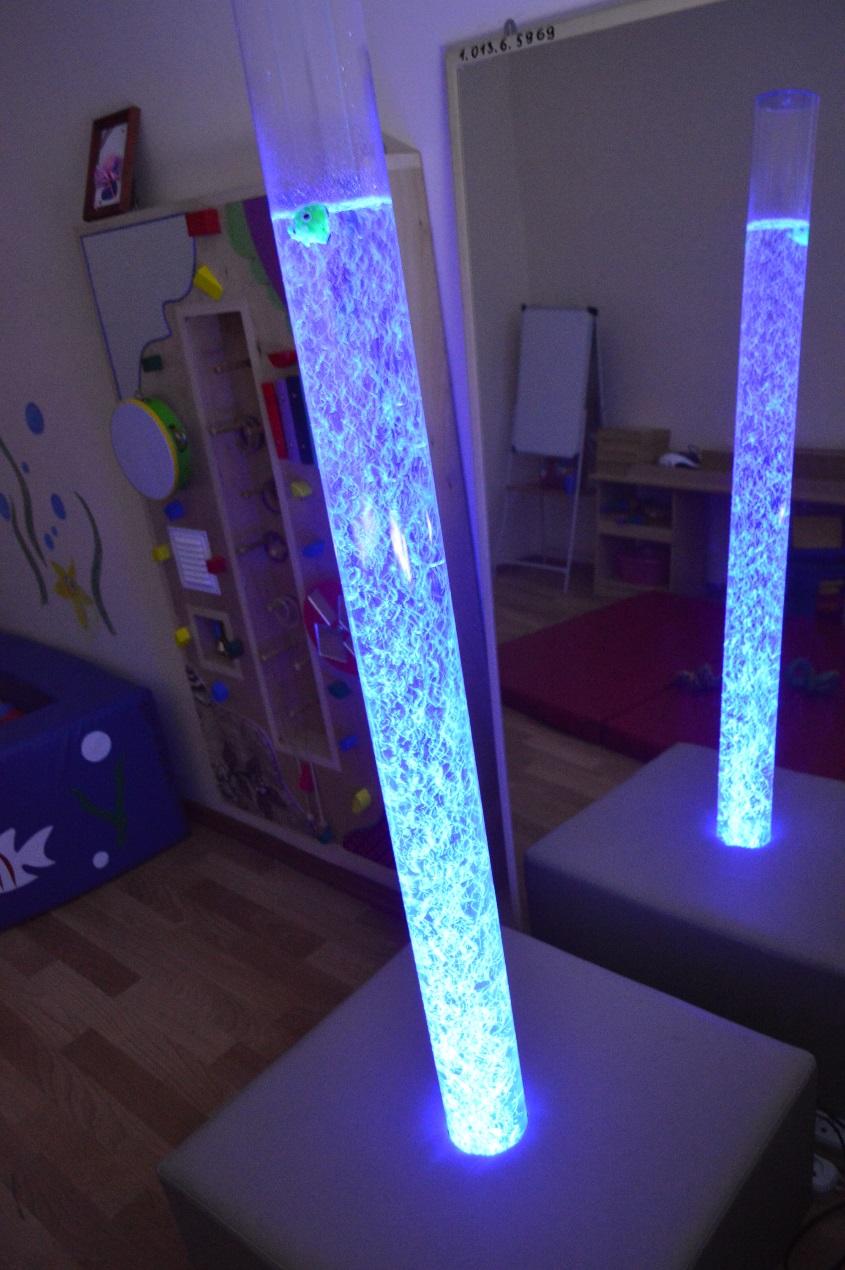 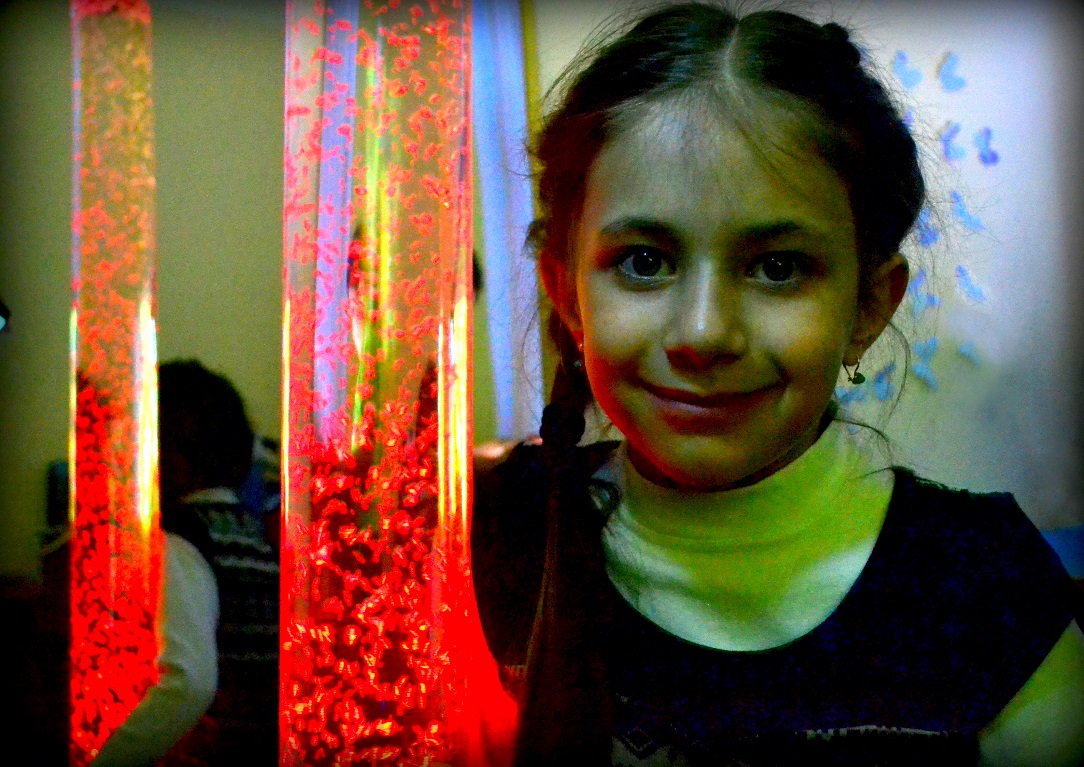 Пузырьковая колонна- это отличная находка  для кабинета 
Психолога. Разноцветные пузырьки успокаивают, они 
Благотворно действуют на органы слуха и зрения.
Наблюдая за рыбками в колонне дети улучшат 
свое эмоциональное состояние и 
снимают нервное возбуждение.
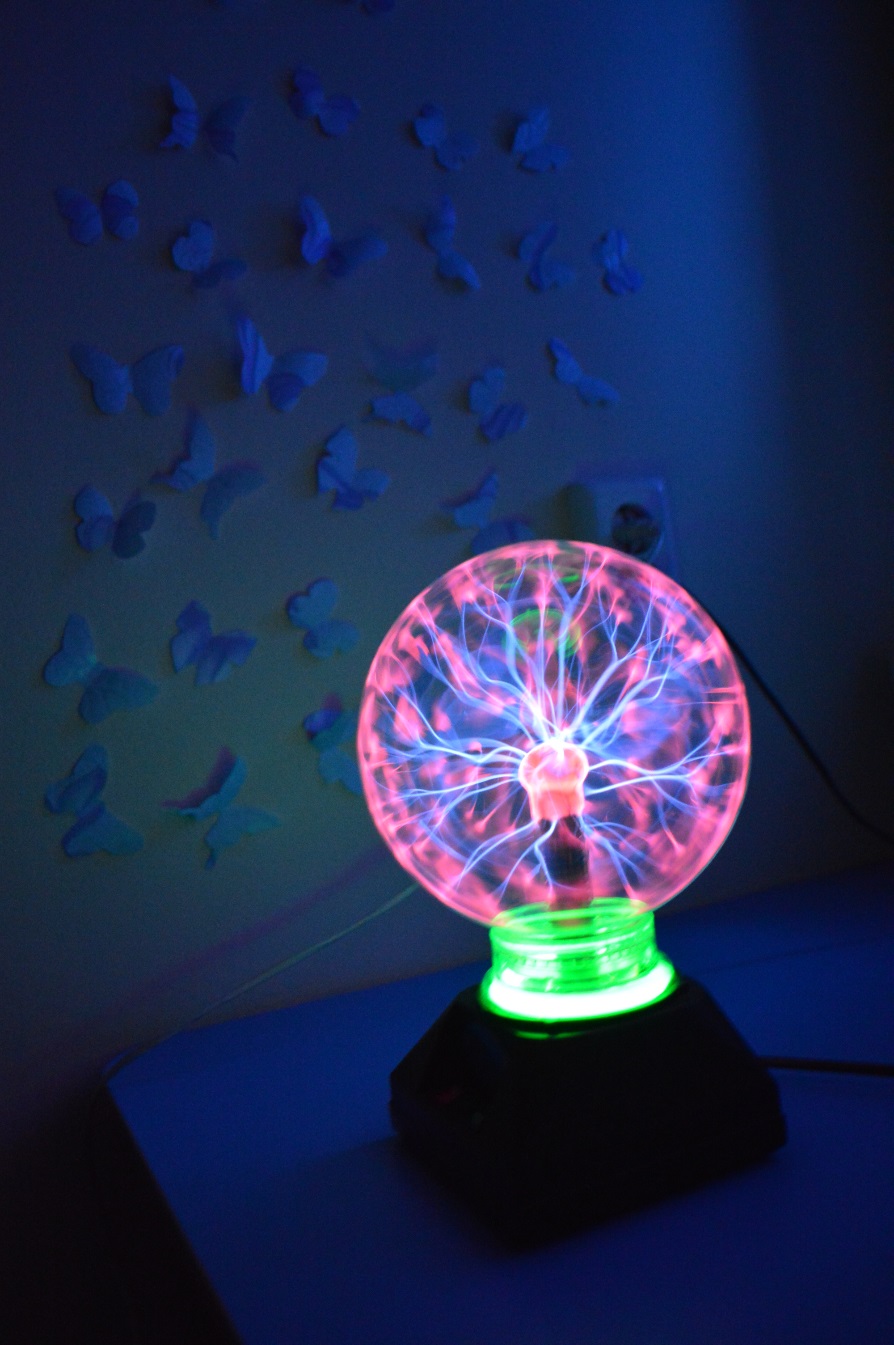 Шар-молния создает  радостное настроение ребенку, 
успокаивает и  гармонизирует психику, 
способствует зрительной 
стимуляции
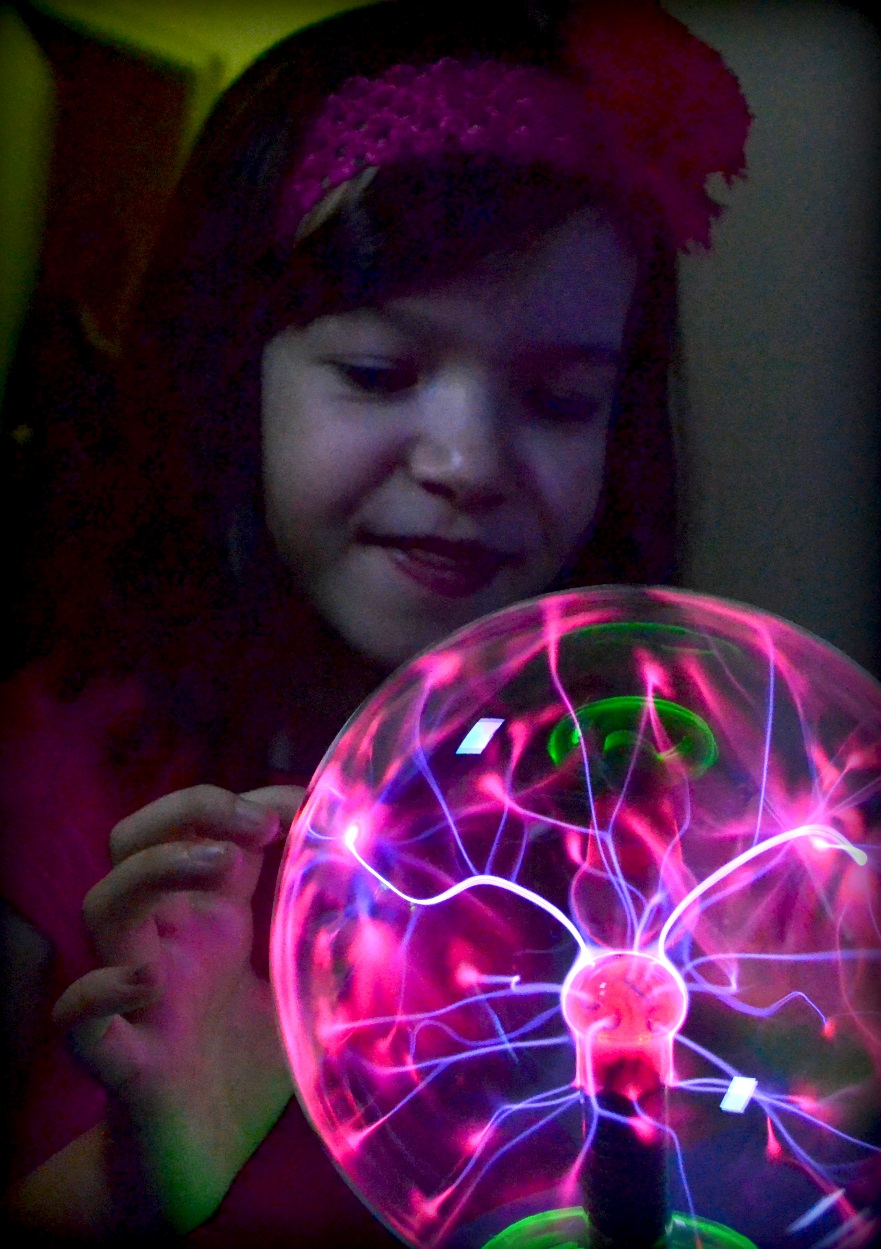 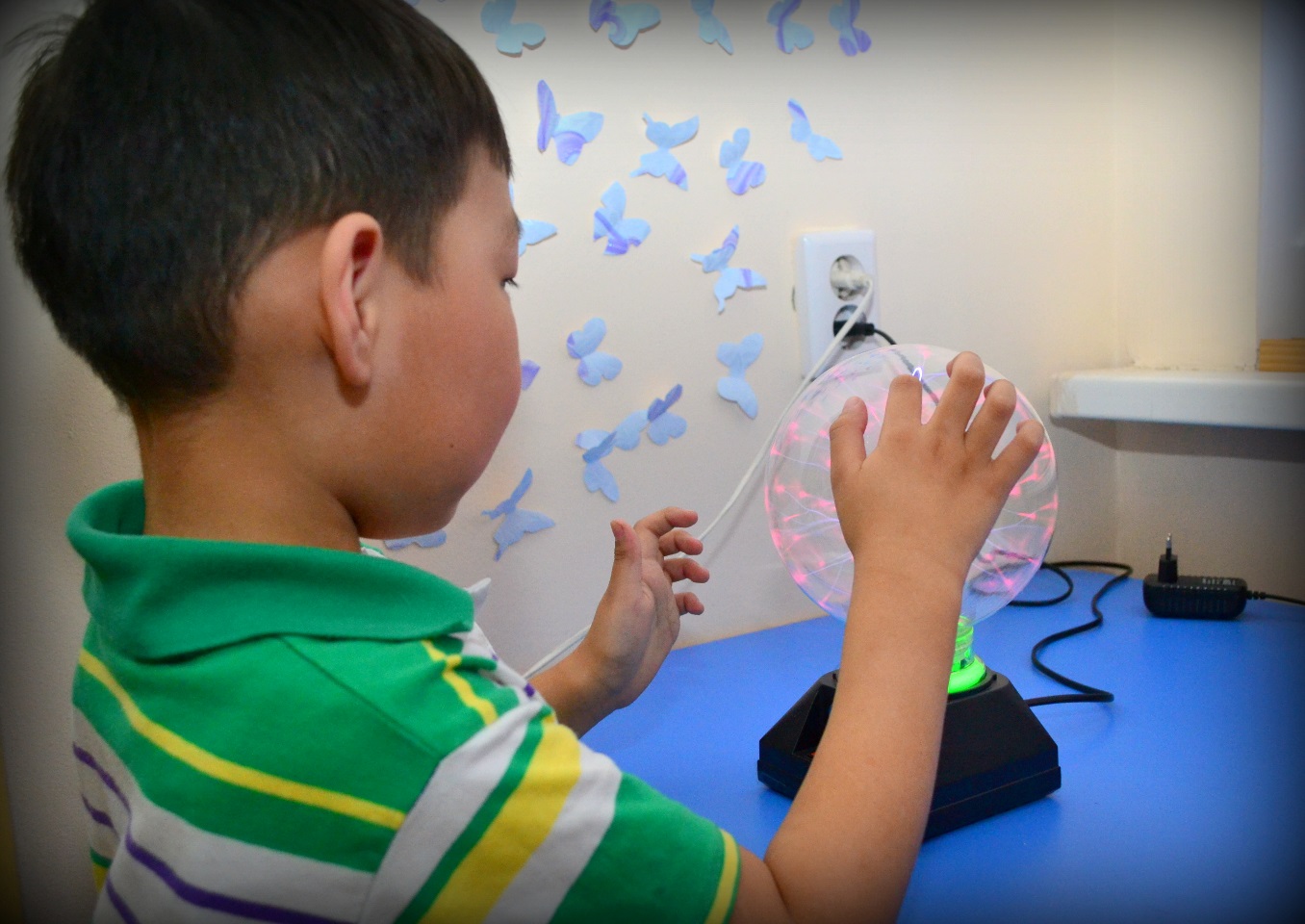 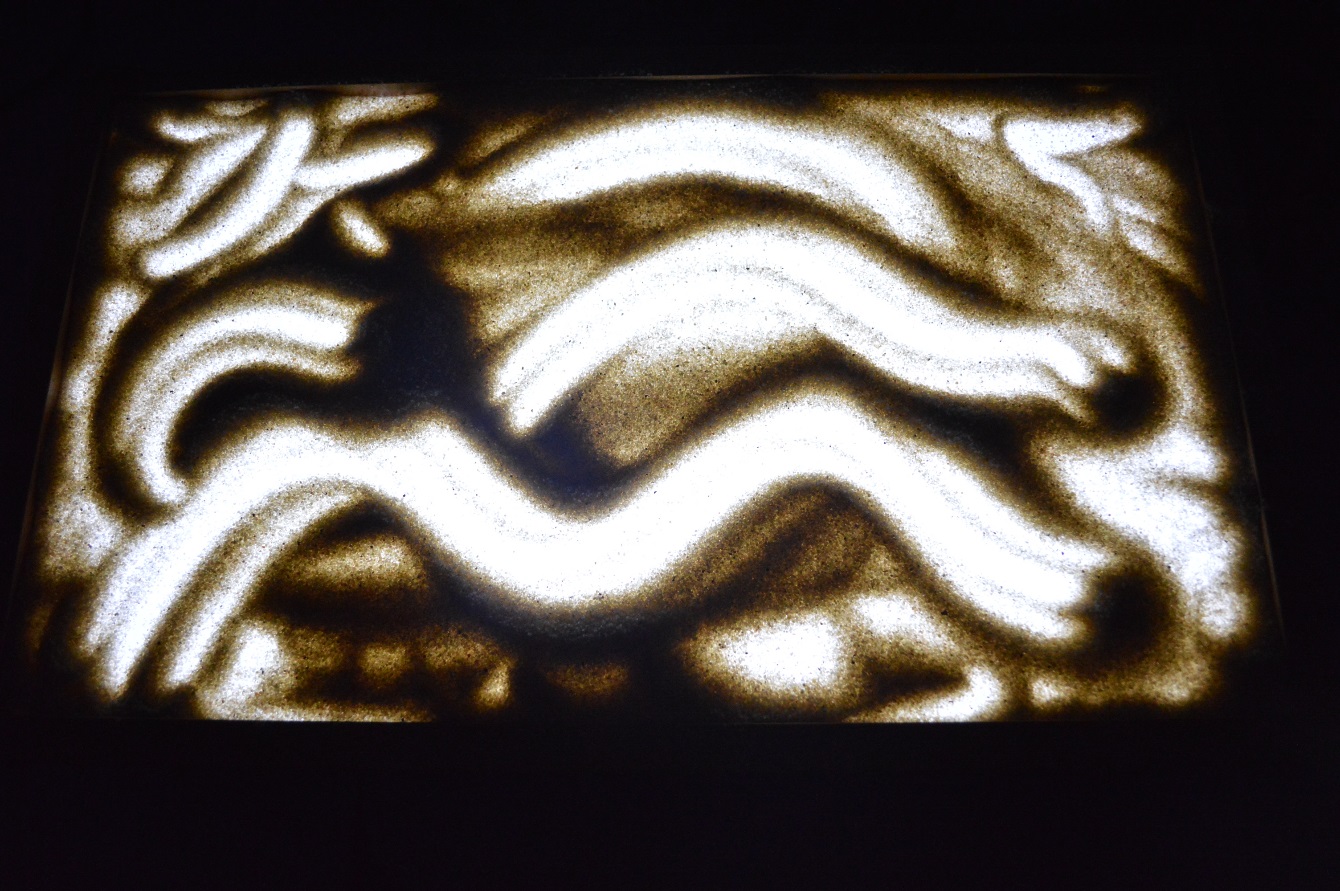 Дети с удовольствием занимаются на световых столах. Они помогают  
Реализовать  творческие способности, освободиться от
Напряжение и беспокойства, развить коммуникативные навыки.
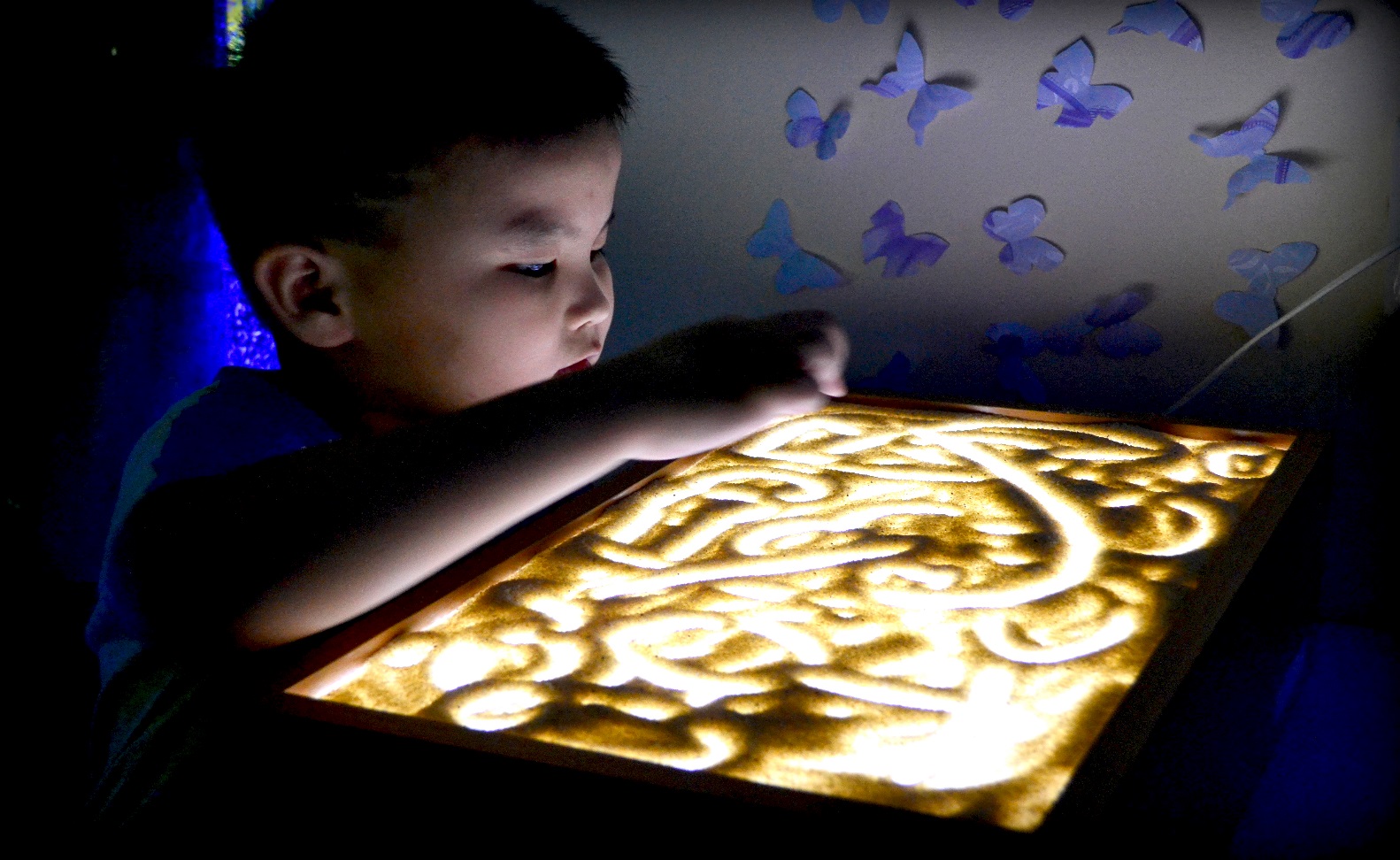 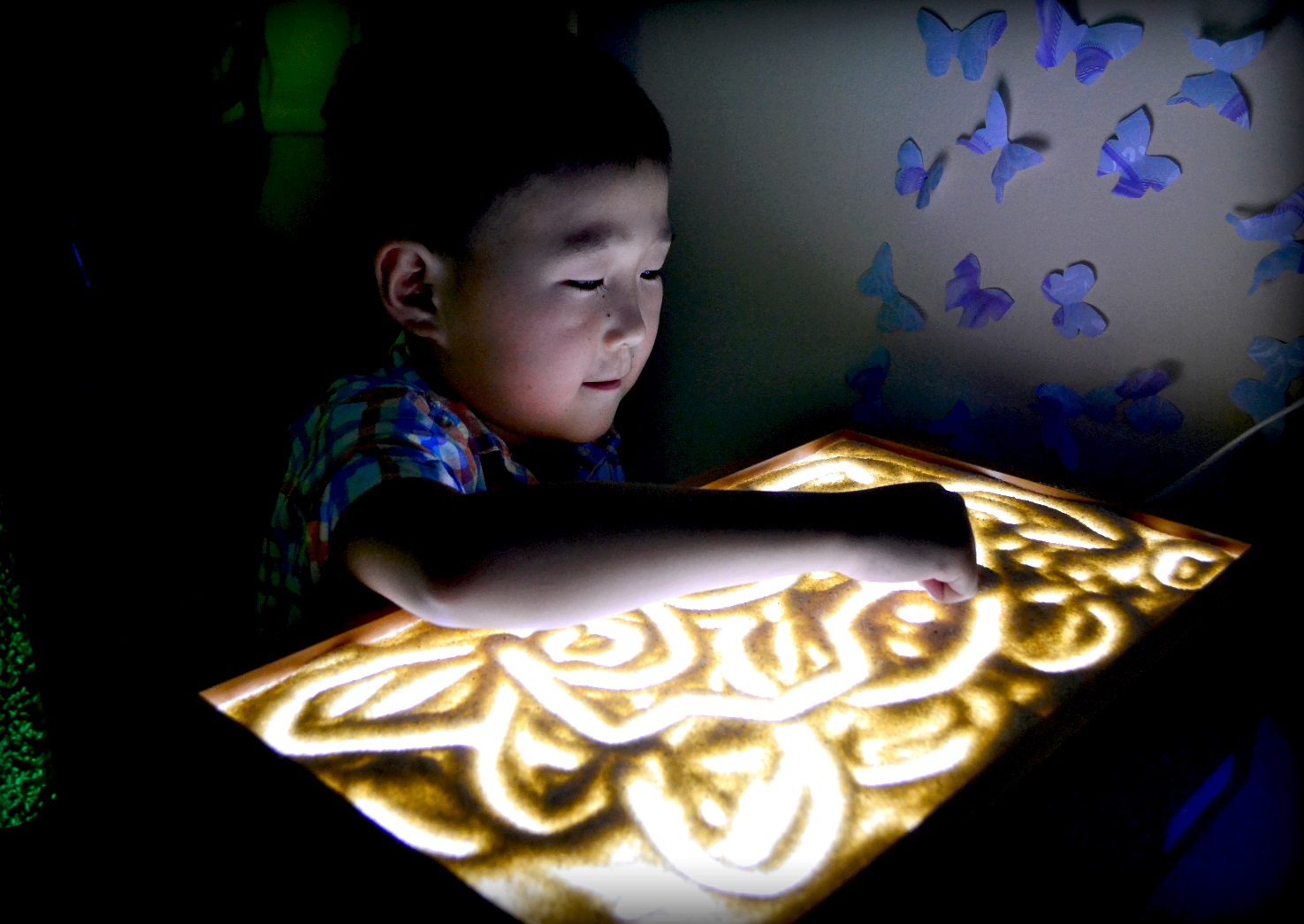 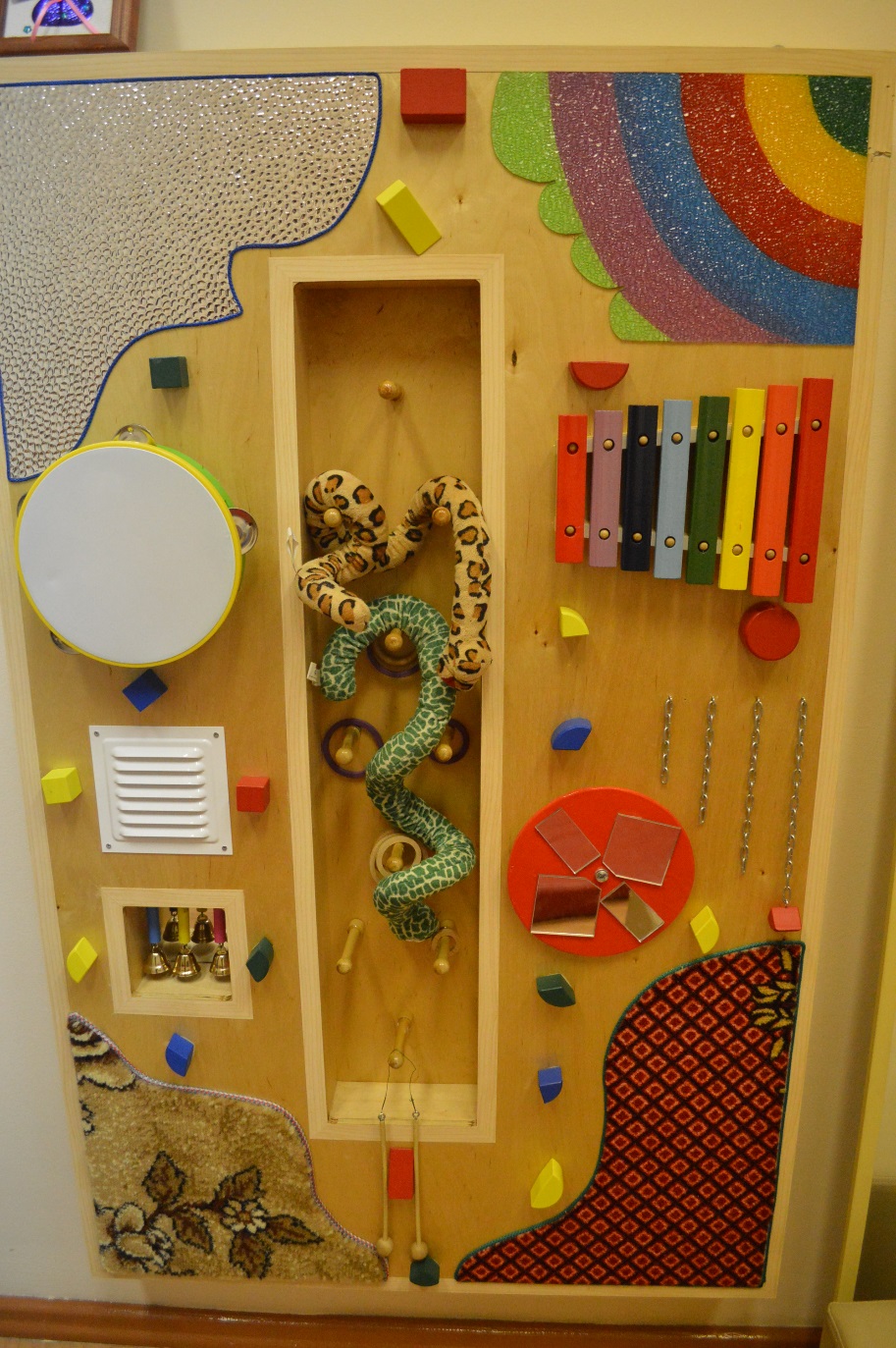 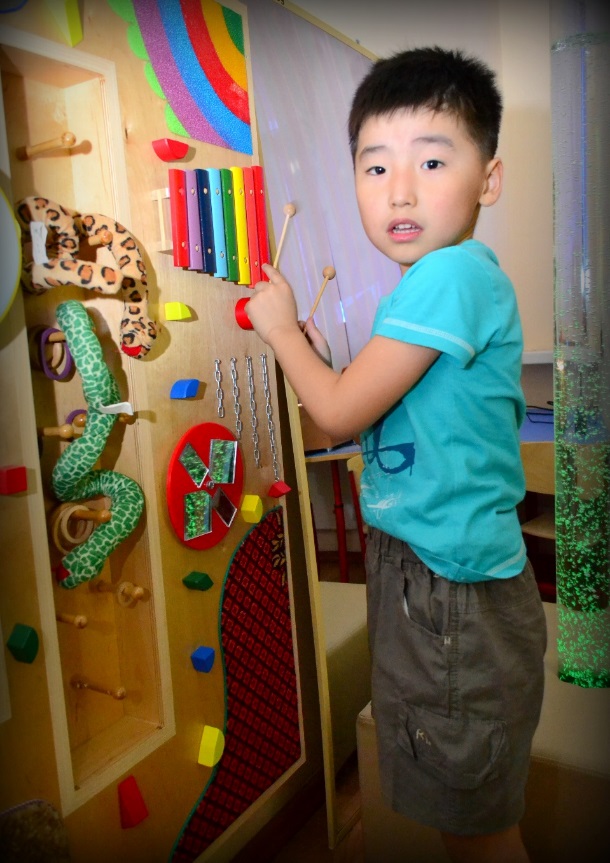 Тактильно-акустическая доска способствует  умственному , 
Физическому и эстетическому развитию, а также
Формированию у ребенка сенсорных эталонов.
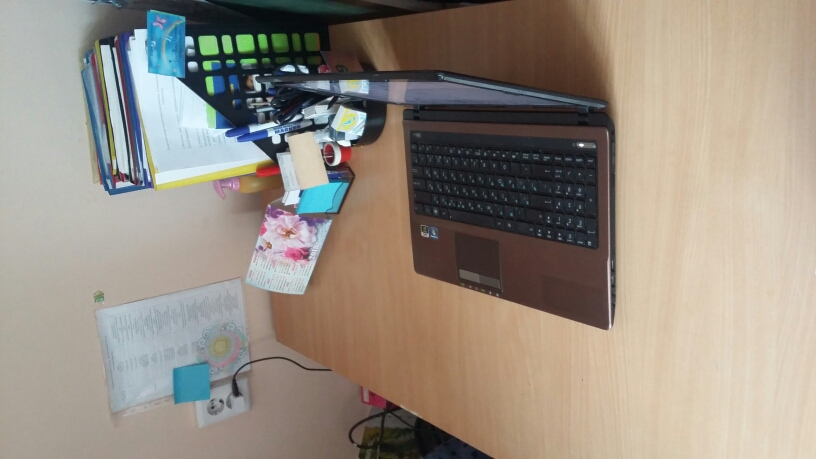 Также для работы организовано 
рабочее место 
 и зона для консультации